Инновационные формы организаций методической работы в образовательной организации
Заседание городского методического совета18.02.2016 г.
Повестка:

Инновационные формы организаций методической работы в общеобразовательной организации
Ворончихина Н.А., зам. директора по ИМР МБОУ «СШ №3»
2.   Инновационные формы организаций методической работы в ДОО
Гришина С.В., заместитель заведующей «детский сад «Теремок»
Анализ работы образовательных  организаций города по диссеминации инновационного педагогического опыта.
Конохова О.А., руководитель МС Комитета по образованию
Высотская О.В., менеджер –методист Комитета по образованию
4.   Разное.
Инновационные аспекты в методической работе
Понятие «инновационная методическая работа» подразумевает часть 
профессионально – педагогической деятельности, 
ориентированная на создание или освоение новых (инновационных) 
способов профессионально – педагогической деятельности
Условия инновационной методической работы:

- повышение качества и уровня образовательных услуг;
- методическое и научно – методическое обеспечение образовательного процесса;
дидактическое обеспечение образовательного процесса.
готовность к инновациям
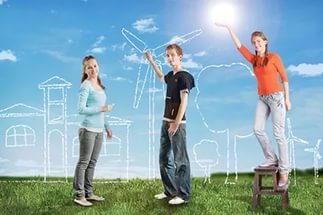 Противоречия:
между общественными интересами, связанными с инновациями в области образования, 
и отсутствием у большинства учителей осознанного интереса к освоению инноваций, 
определяющего направленность их деятельности на творческое совершенствование 
педагогического процесса и профессиональное саморазвитие;
между объективной необходимостью инновационных процессов в образовании и 
неготовностью учителей и администрации образовательного учреждения на местах 
к личностному принятию инновационных идей на ценностно-смысловом уровне как значимых 
для развития организации и педагогического коллектива, для совершенствования образовательного 
процесса
«Интерес педагогического коллектива к 
инновациям»
создана благоприятная внутренняя инновационная среда (и микросреда в группе, коллективе), 
а также обеспечено благоприятное влияние внешней инновационной среды, 
направленное на поддержание, развитие и реализацию как индивидуальных интересов, 
так и интересов всего педагогического коллектива, на развитие организации (школы),
 к которой принадлежат учителя;
возникает или целенаправленно создается ситуация принятия инноваций педагогическим 
коллективом школы, т.е. совокупность условий, обстоятельств, при которых внедряемая 
инновация становится личностно значимой для педагогического коллектива, осознается и 
принимается как ценность.
Сравнительная характеристика системы методической работы
Сравнительная характеристика системы методической работы
Методическая служба должна создать такие условия, в которых педагог мог бы в полной мере реализовать свой потенциал, создание таких условий, в которых бы педагог  и педагогический коллектив в целом просто не мог бы работать некачественно.
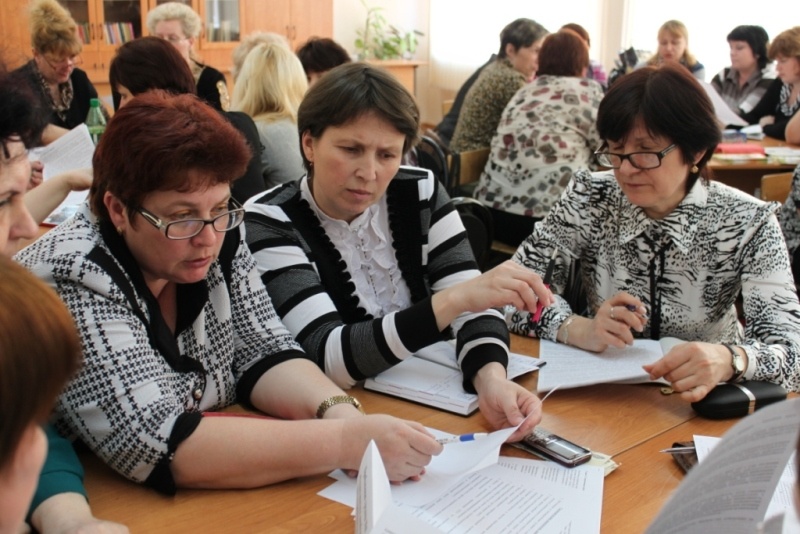 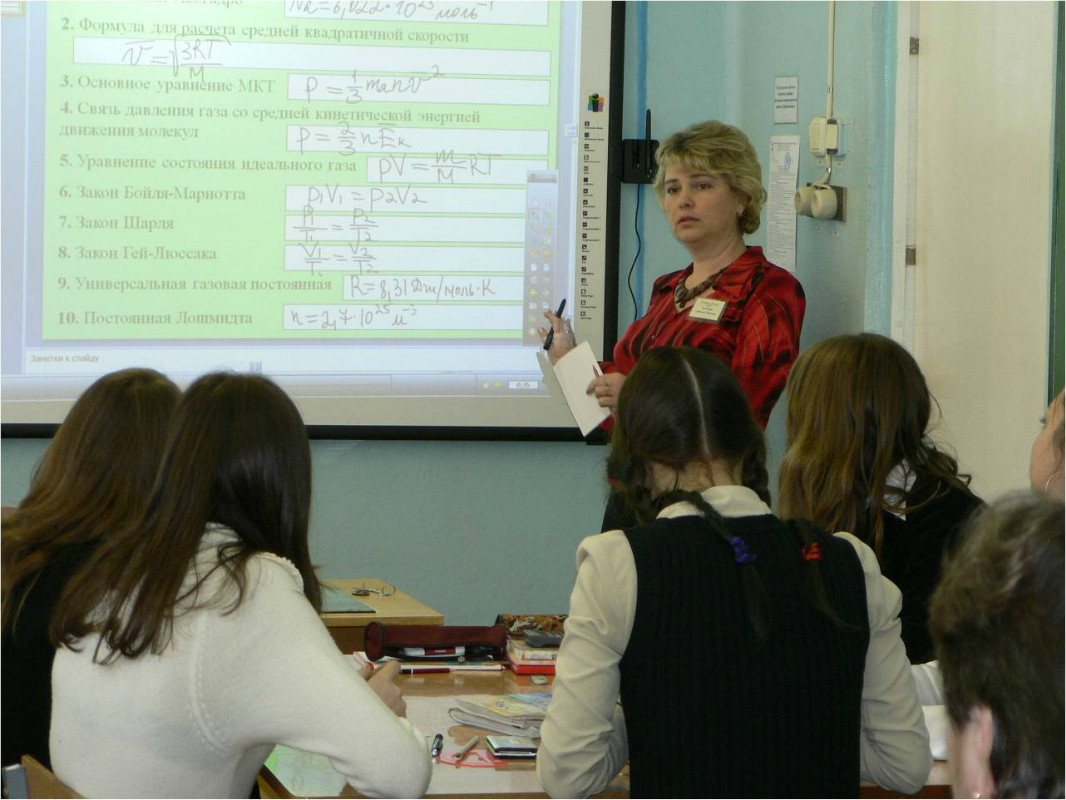 Инновационные формы методической работы